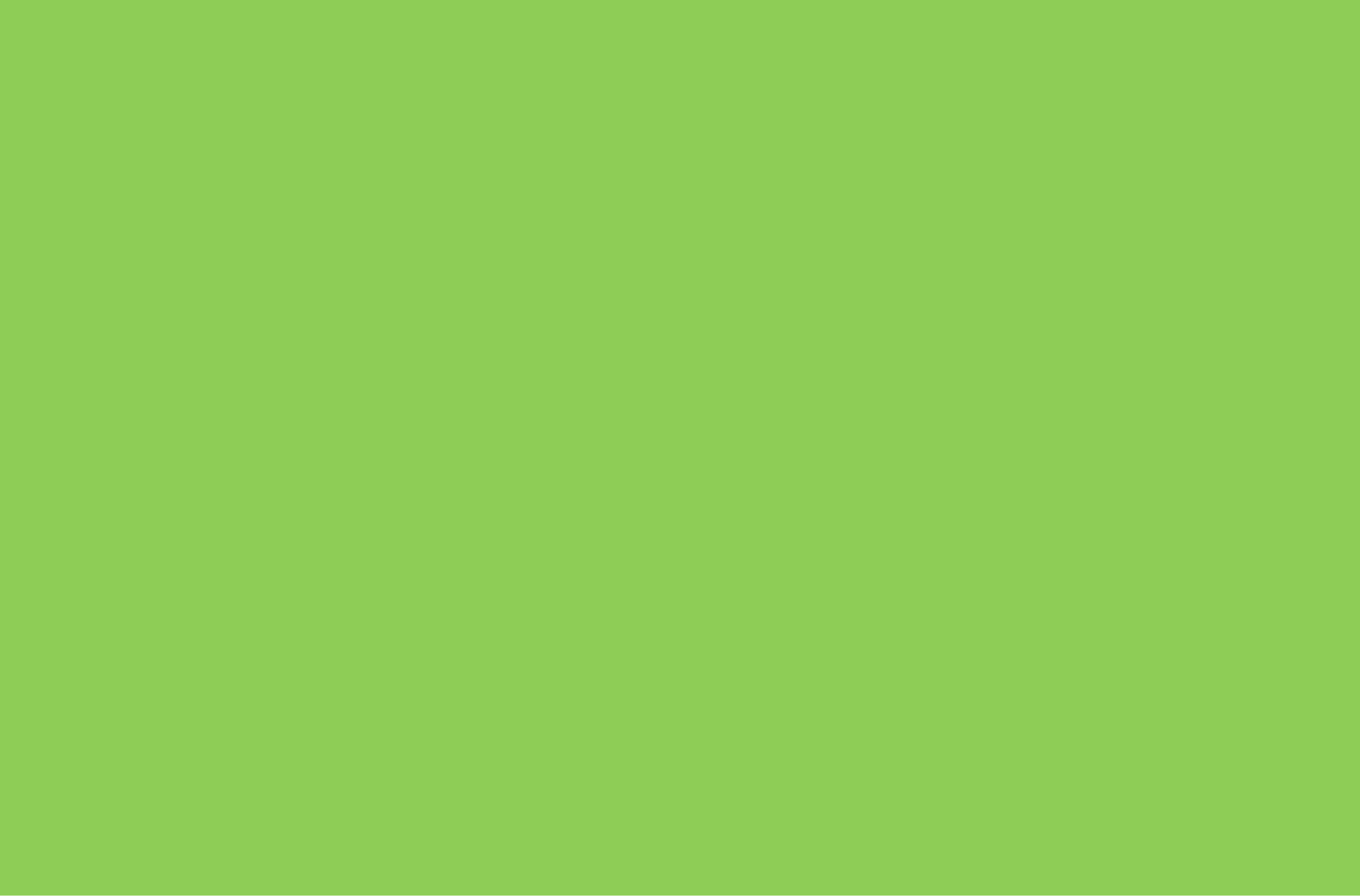 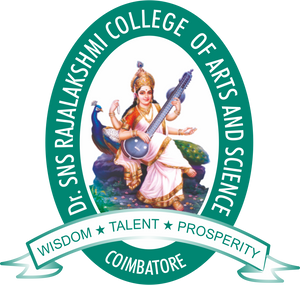 Dr. SNS RAJALAKSHMI COLLEGE OF ARTS & SCIENCE (Autonomous)
Coimbatore -641049

Accredited by NAAC(Cycle–III) with ‘A+’ Grade
(Recognized by UGC, Approved by AICTE, New Delhi and  
Affiliated to Bharathiar University, Coimbatore) 

DEPARTMENT OF COMPUTER SCIENCE
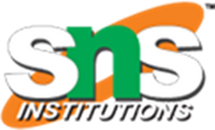 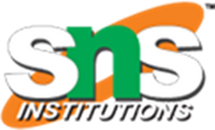 COURSE NAME : 21UCU407 - Computer Network and Data
Communications

II YEAR /III SEMESTER

Unit 1- INTRODUCTION

Topic 2 : Networking
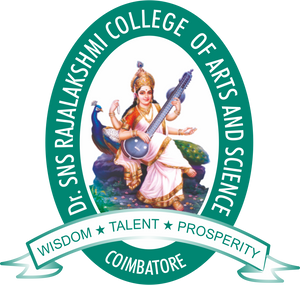 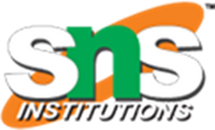 Networking
Point to point communication not usually practical

Devices are too far apart
Large set of devices would need impractical number of connections


Solution is a communications network
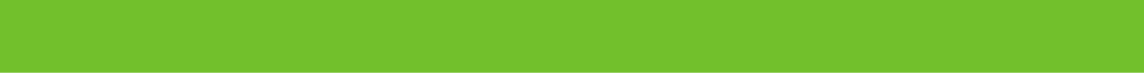 Networking
20/06/2023
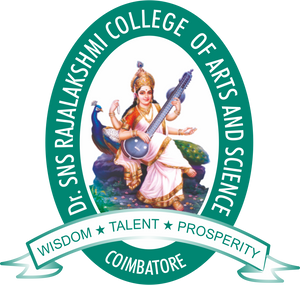 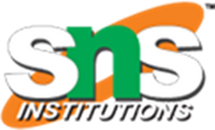 Wide Area Networks
Large geographical area

Crossing public rights of way

Rely in part on common carrier circuits

Alternative technologies

Circuit switching
Packet switching
Frame relay
Asynchronous Transfer Mode (ATM)
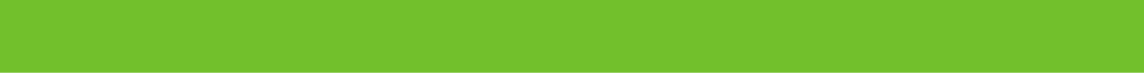 Networking
20/06/2023
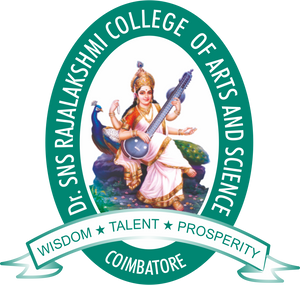 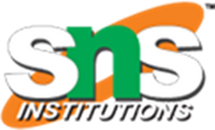 Circuit Switching
Dedicated communications path established for the duration of the conversation


e.g. telephone network
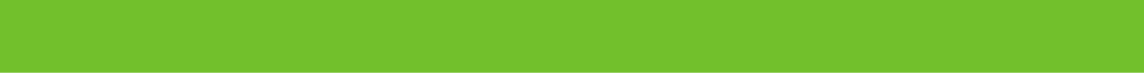 Networking
20/06/2023
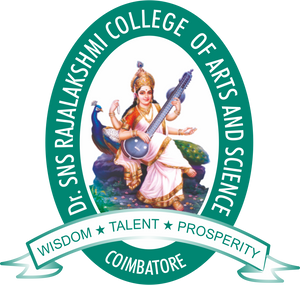 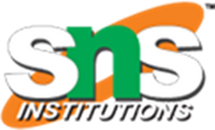 Packet Switching
Data sent out of sequence

Small chunks (packets) of data at a time

Packets passed from node to node between source and destination

Used for terminal to computer and computer to computer communications
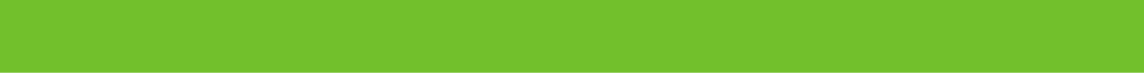 Networking
20/06/2023
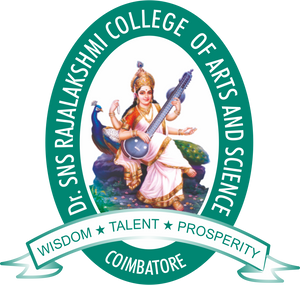 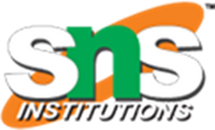 Frame Relay
Packet switching systems have large overheads to compensate for errors

Modern systems are more reliable

Errors can be caught in end system

Most overhead for error control is stripped out
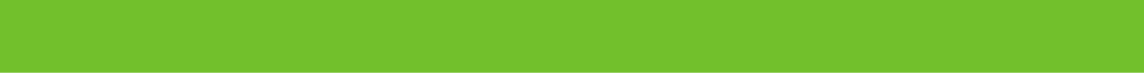 Networking
20/06/2023
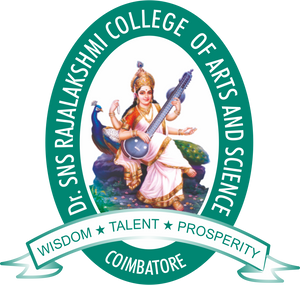 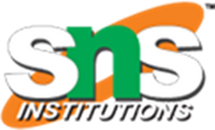 Asynchronous Transfer Mode
ATM

Evolution of frame relay

Little overhead for error control

Fixed packet (called cell) length

Anything from 10Mbps to Gbps

Constant data rate using packet switching technique
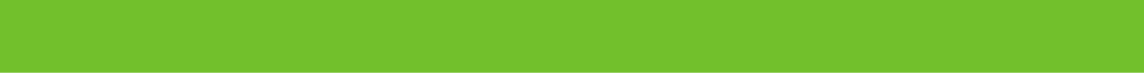 Networking
20/06/2023
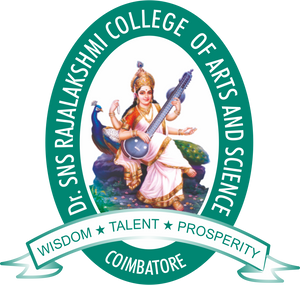 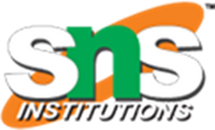 Local Area Networks
Smaller scope

Building or small campus

Usually owned by same organization as attached devices

Data rates much higher

Usually broadcast systems

Now some switched systems and ATM are being introduced
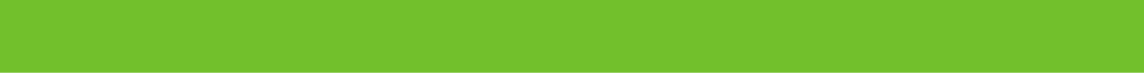 Networking
20/06/2023
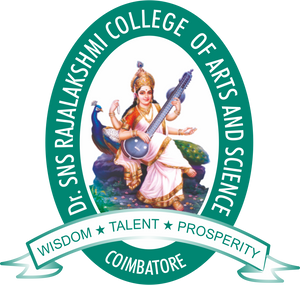 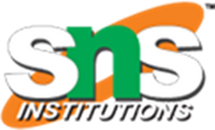 Protocols
Used for communications between entities in a system

Must speak the same language

Entities

User applications
e-mail facilities
terminals
Systems
Computer
Terminal
Remote sensor
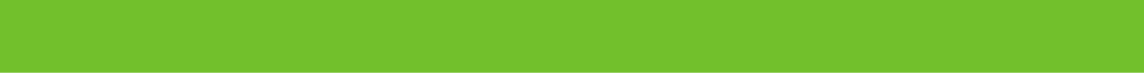 Networking
20/06/2023
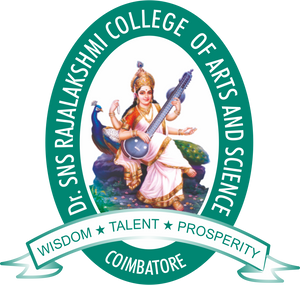 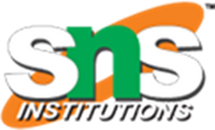 Key Elements of a Protocol
Syntax
Data formats
Signal levels

Semantics
Control information
Error handling

Timing
Speed matching
Sequencing
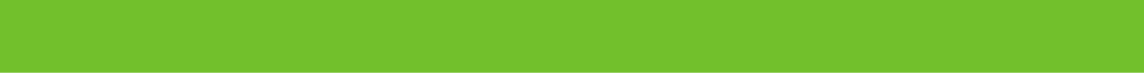 Networking
20/06/2023
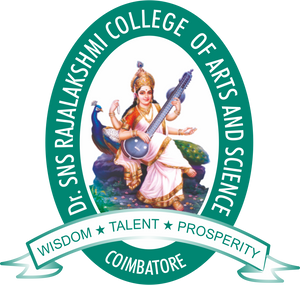 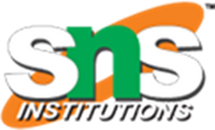 ASSESSMENT
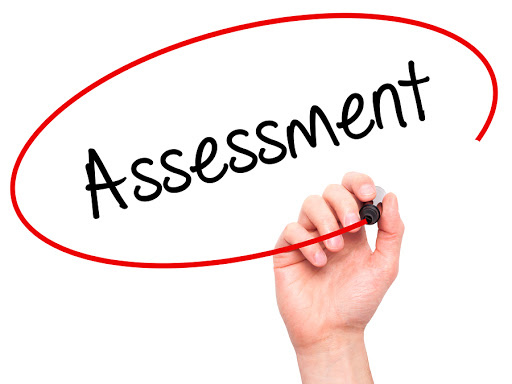 What is Networking?

Explain about LAN
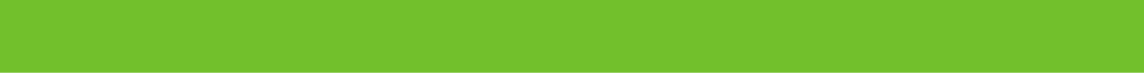 Networking
20/06/2023
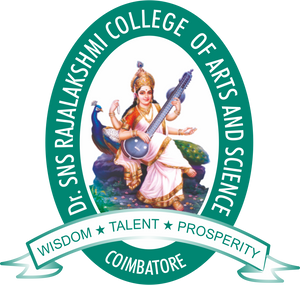 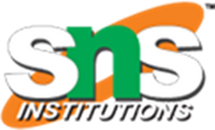 References
Data and Computer Communications, Tenth Edition, William Stallings, Pearson Prentice Hall, 2014, ISBN 10: 0-13-350648-7, ISBN 13: 978-0-13-350648-8

Computer Networks, Andrew S Tanenbaum and David J. Wetherall, Fifth Edition, Pearson Publisher, 2010, ISBN-13: 978-0-13-212695-3.

Data communication and Networking, Behrouz A Forouzan, McGraw-Hill, Fifth Edition, New York, 2012. ISBN: 0073376221
Thank You
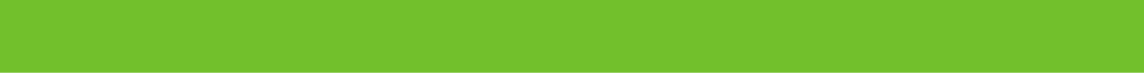 Networking
20/06/2023